Santos-Martínez S, Amat-Santos IJ
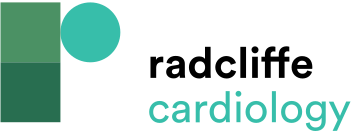 Commissural Alignment
Citation: European Cardiology Review 2021;16:e29.
https://doi.org/10.15420/ecr.2021.12
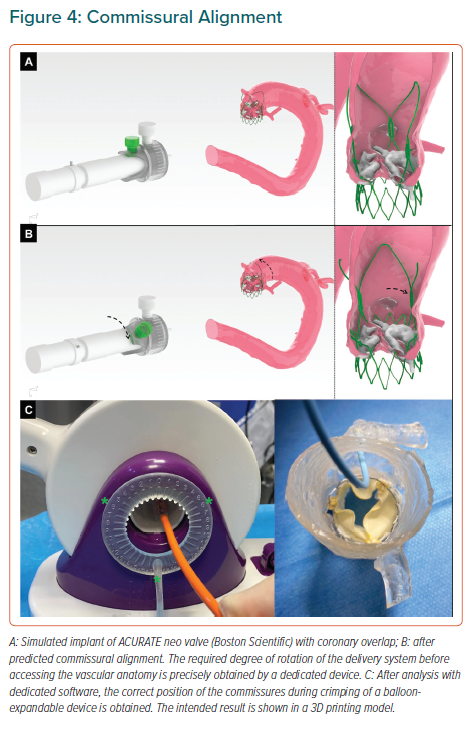